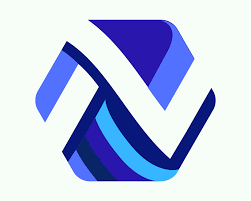 Novastratics
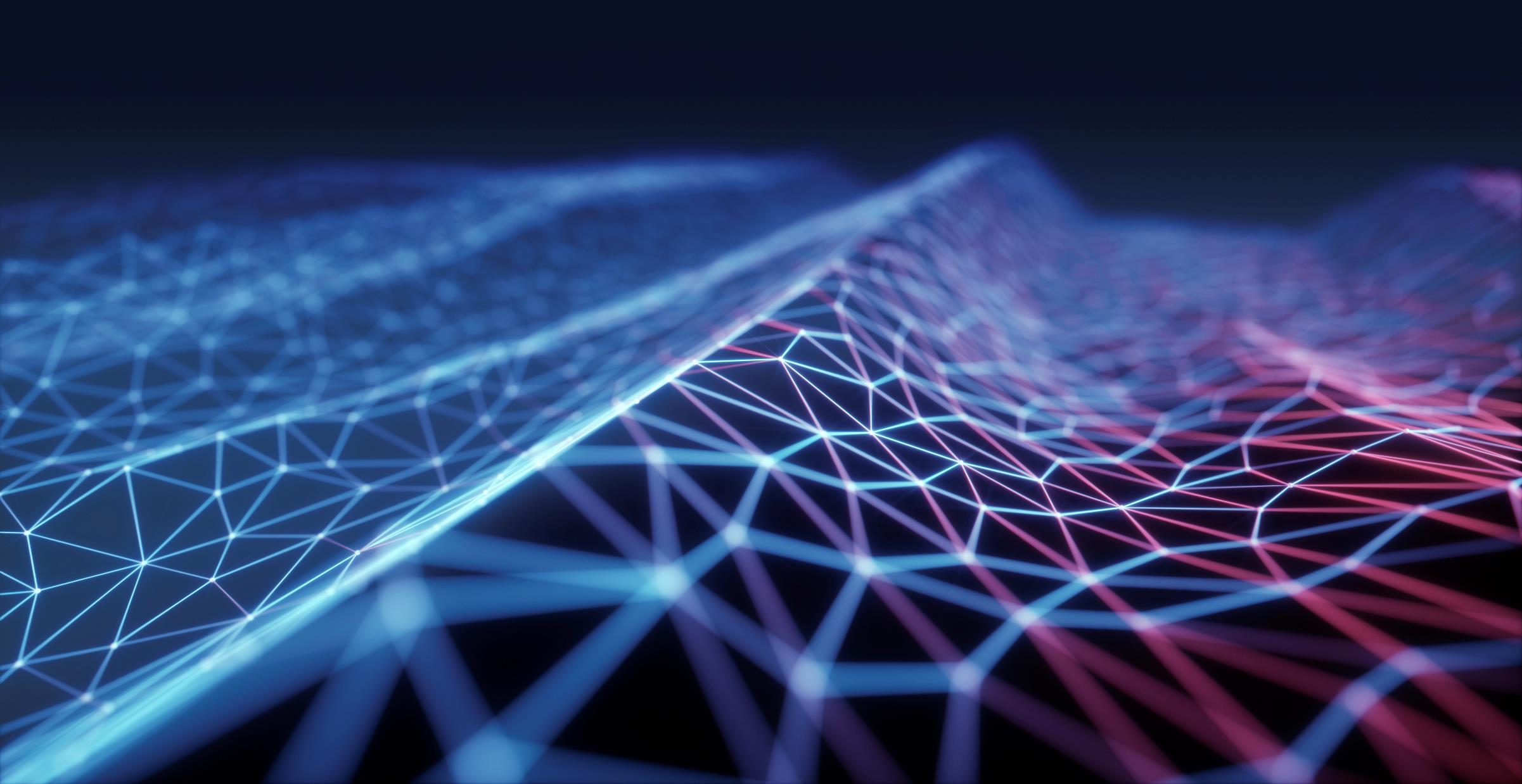 Empresa 100% mexicana con un amplio portafolio de soluciones y servicios de Ciberseguridad. 
Soluciones a la medida de sus necesidades para el desarrollo de organizaciones y particulares en los retos diarios en Tecnología.
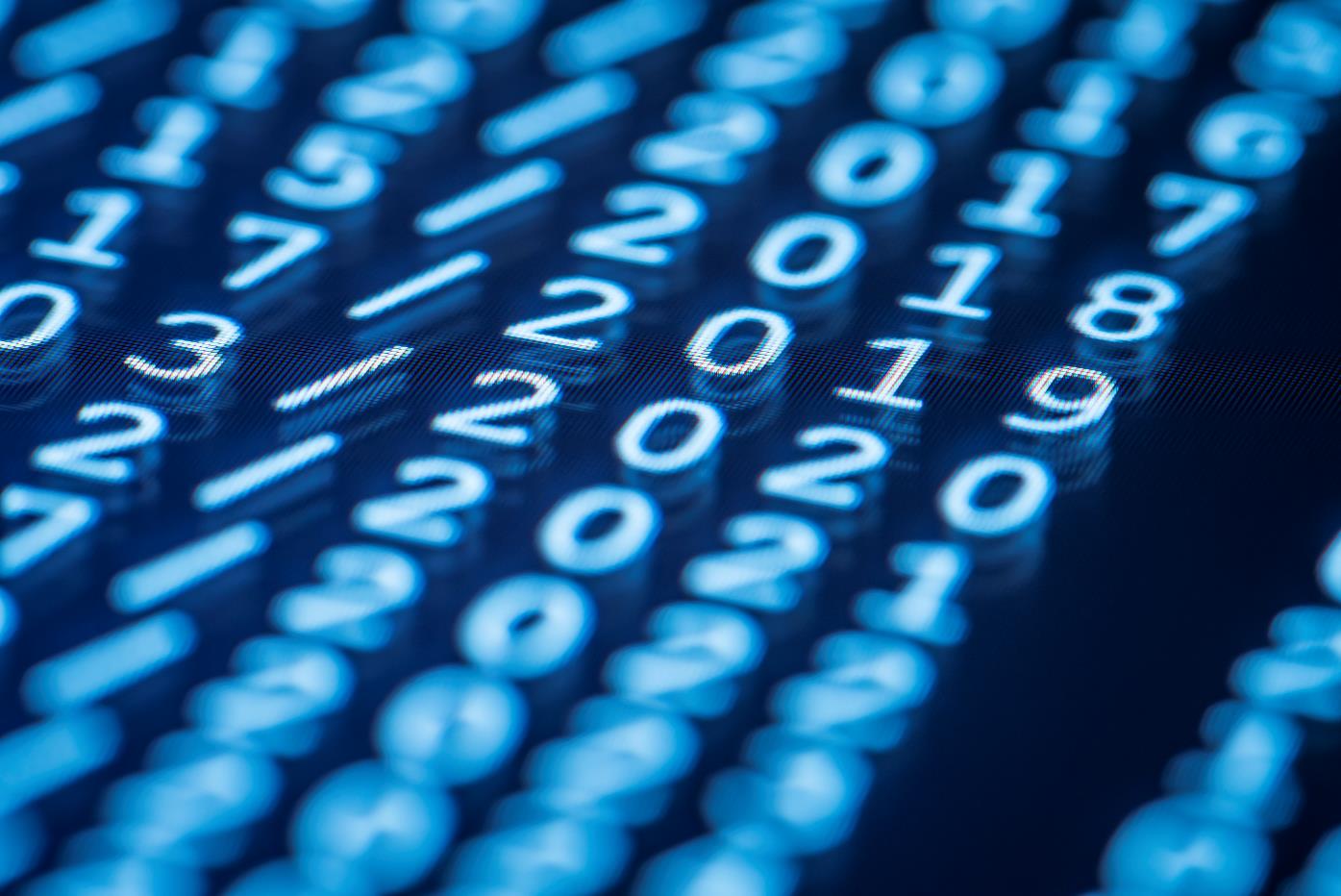 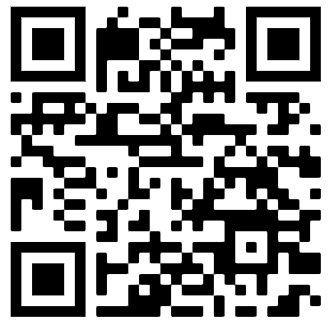 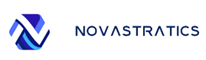 Requisitos de tecnología
Contáctanos, Tel. 449 994 9902
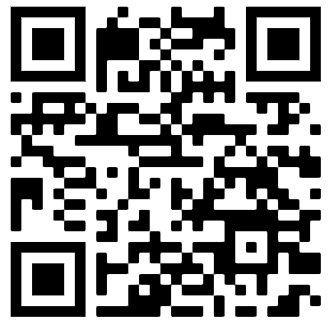 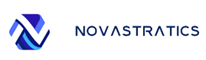 Requisitos de tecnología
Contáctanos, Tel. 449 994 9902